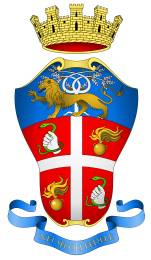 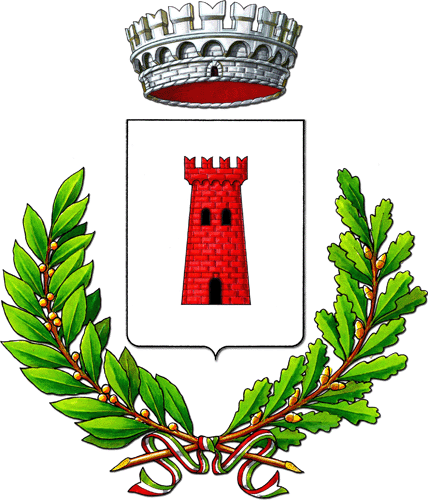 Comando Stazione Carabinieri Tavoleto
Via Roma, 86
61020  TAVOLETO (PU)
Tel. 0722/629004 Fax 0722/629479 
e-mail:stpu224490@carabinieri.it
Con il patrocinio del Comune
         di  TAVOLETO
Carabinieri tra la gente
BULLISMO - CYBERBULLISMO 
 VIOLENZA SULLE DONNE
Campagna di informazione
per la sicurezza dei cittadini
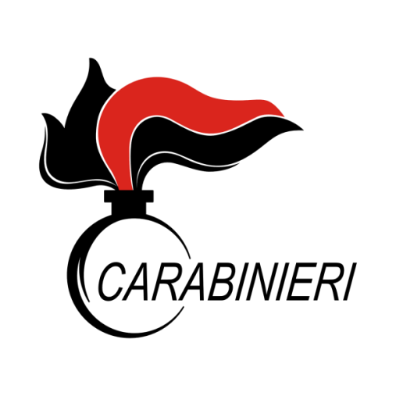 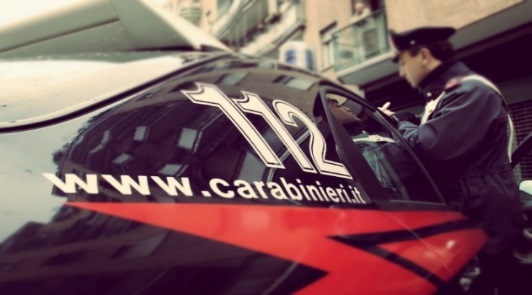 GIOVEDI 7 MARZO 2019
Ore 21:00 – palestra scolastica 
Incontro con il 
Maggiore Patrizia Gentili 
Comandante Compagnia di Pesaro
Maresciallo Capo Alfredo Severini
Comandante della Stazione di Tavoleto
LA CITTADINANZA TUTTA E’ INVITATA A PARTECIPARE